RAG Informal Meeting on ITU-R Strategic and Operational  Plans
Geneva, 21 May 2013
Management by objectives:
General principles and terminology
François Rancy
Director, Radiocommunication Bureau
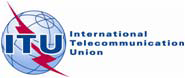 1
Purpose and principles
Better understand and organize the activities of the “company” in producing products which satisfy the requirements of the “clients”
Relate these activities to the strategic objectives of the “company”
Measure how these objectives are met (Key Performance Indicators, KPI)
Take the necessary actions to ensure continuous improvement in meeting these objectives while satisfying the requirements of the “clients” (iterative process)
[Speaker Notes: This is an iterative process.]
Types of processes
Production
Producing output “products”.
Support
Enables the production processes to function (typically: HR, finance, administration, procurement, logistics)
Piloting
Supervision and control of the production processes.
Typically done at the highest management level
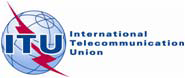 3
Production Process
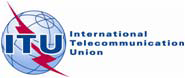 4
Processes
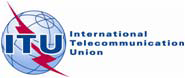 5
Key Performance Indicators (KPI)
Intended to measure the way in which the requirements of the “clients” are satisfied .
May relate to:
Timely delivery
Level of production
Level of sales (downloads)
Give indications on trends and need for corrective action, with a view to continuously improve performance.
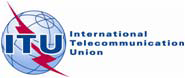 6